Work Environment ResponsibilityShared Workplace
Peter JacobssonHead of Environment, Safety & HealthBertil Winér
OHS Engineer, ESH Div
www.europeanspallationsource.se
Present situation at ESS – Work Environment
The ESS offices in Lund together with 6 (small) laboratories in the University area, the Linköping laboratory and the DMSC in Copenhagen
 ESS (ESH Div)
The construction site
Skanska (the construction company)
Original plan was that Skanska finishes a building and officially turns it over to ESS
Scrutinising the project plan shows that installation of equipment has to be done in parallel with construction work
Who is responsible for the work environment?
2
352.21 MHz
704.42 MHz
Accelerator Collaboration - Accelerator
2.4 m
4.6 m
3.8 m
39 m
56 m
77 m
179 m
Target
High β
Source
LEBT
RFQ
MEBT
DTL
Spokes
Medium β
HEBT & Contingency
75 keV
3.6 MeV
90 MeV
216 MeV
571 MeV
2000 MeV
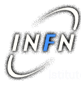 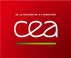 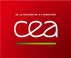 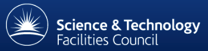 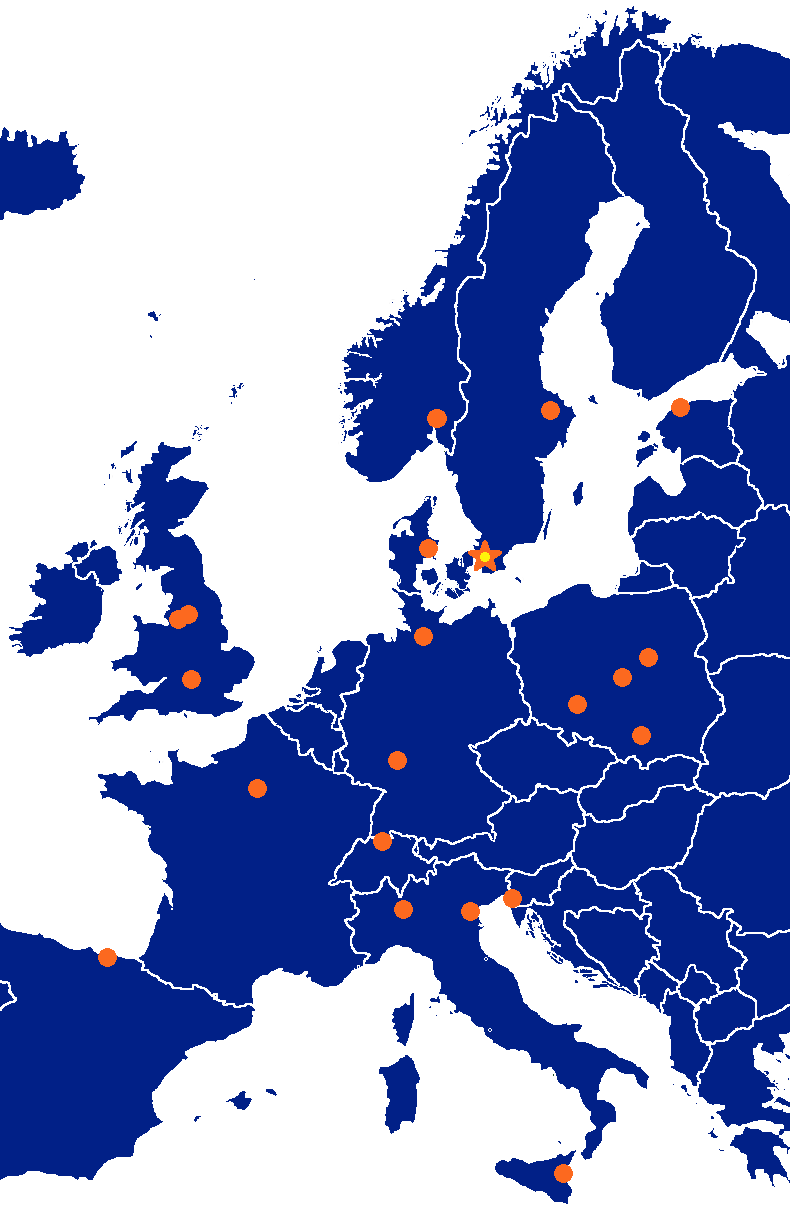 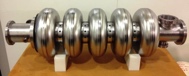 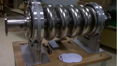 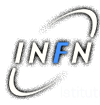 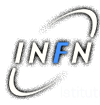 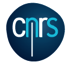 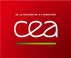 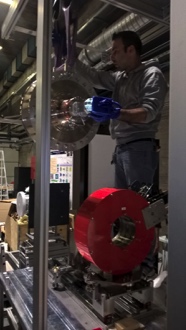 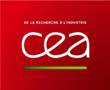 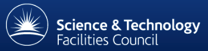 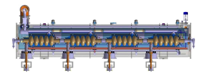 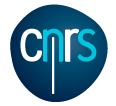 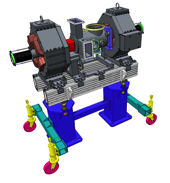 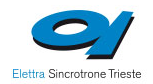 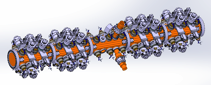 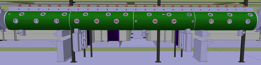 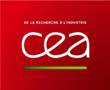 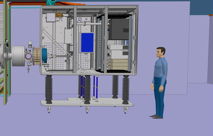 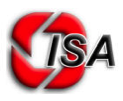 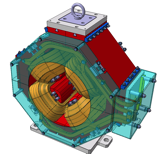 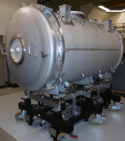 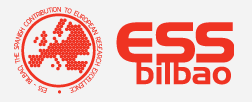 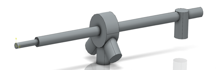 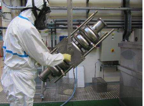 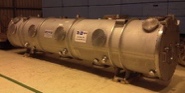 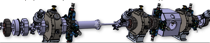 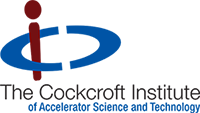 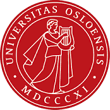 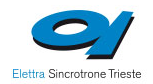 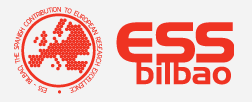 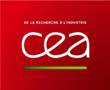 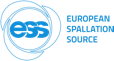 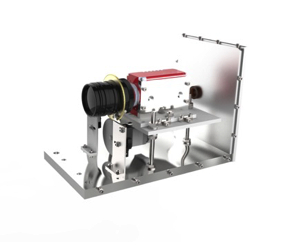 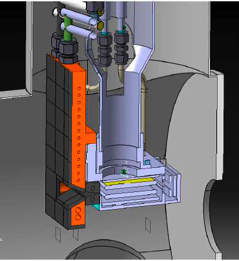 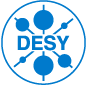 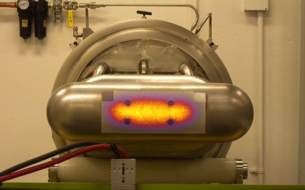 3
Legal aspects
Work Environment Act in order to appoint a work environment coordinator (Samordningsansvarig)
Planning and Building Act in order to appoint construction safety officer (BAS-U)
Electrical Safety Legislation in order to appoint a electrical safety officer (Eldriftledare)
Accident Prevention Act in order to appoint a fire safety responsible officer (Brandskyddsansvarig)
Intention from the top management is/was to use the construction company organisation (Skanska) and their existing rules and requirements BUT
4
Summary of Swedish legislation (Work Environment Act)
Swedish legislation was changed in 2008 to make it more clear who has the responsibility in shared workplace.
Changed because a new European directive concerning building activities.
Shared workplace coordination responsible (SWOCOR)
ESS must appoint a “Area Coordination Manager” for each Shared Workplace – the same rule is applicable for Labs, Test Stands etc.
5
Installation at site
Site Coordination Manager
6
For the site
ESS is responsible for writing an overall safety plan for the installation at site which can be presented to the Work Environment Authority
ESS appoints an Area Coordinator Manager
ESS appoints persons acting for:
Construction safety (BAS-U)
Electrical Safety
Fire Safety
General safety rules apply for the site
Specific safety rules may apply for the area/building.
7
Site today, i.e. only CF installations
C101/Skanska is fully responsible for
Site management 
Safety 
Site services
Entrance
Reception
....
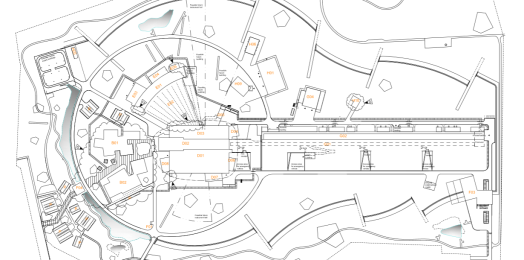 Responsible for the coordination of the safety work (Samordningsansvarig)
Construction & building (BAS-U)
Electrical Operation Leader (Eldriftledare)
Installation Coordinator

Skanska safety can stop any work 
The individual can stop any work
Installation coordination
C101/Skanska
8
Parallel access
C101/Skanska is fully responsible for
Site management 
Safety 
Site services
Entrance
Reception
....
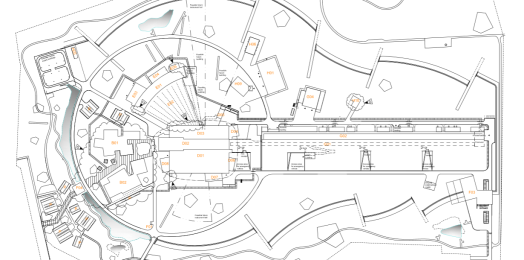 Installation coordination
Responsible for the coordination of the safety work (Samordningsansvarig)
Construction & building (BAS-U)
Electrical Operation Leader (Eldriftledare)
Installation Coordinator

Skanska safety can stop any work 
The individual can stop any work
C101/Skanska
9
Full access-ESS has received full ownership of a Building/Area.
C101/Skanska is fully responsible for
Site management 
Safety 
Entrance
Reception
Note:
Site services are delivered by C101/Skanska and/or ESS Installation/Commissioning support in some areas.
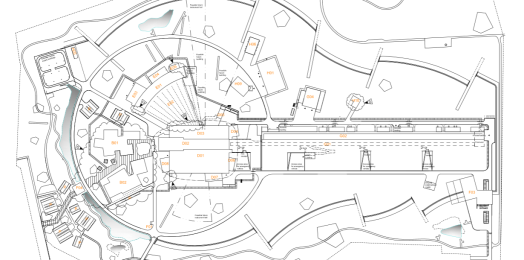 For the ESS Area
ESS is the SWOCOR
Installation manager
Electrical safety responsible
Fire safety responsible
Notes
Skanska safety can stop any work that affect the site safety 
ESS can stop any work on site that affect the safety of the owned building
Installation coordination with full access
Schedule focus
ESS Installation manager
AD Installation manager
NSS Installation manager
CF Installation manager
TD Installation manager
ICS Installation manager
10
Installation Plan
As part of the installation plan from an In-kind partner as well as supplier, the contributing part has to provide documentation regarding:
Risk Assessments
Staff
Necessary conditions 
Necessary (safety) equipment provided at site
List of material (consumables)
Etc.
Basic Training is mandatory for all contributing parts
11
Safety Culture
12
Your workplace or mine?
13